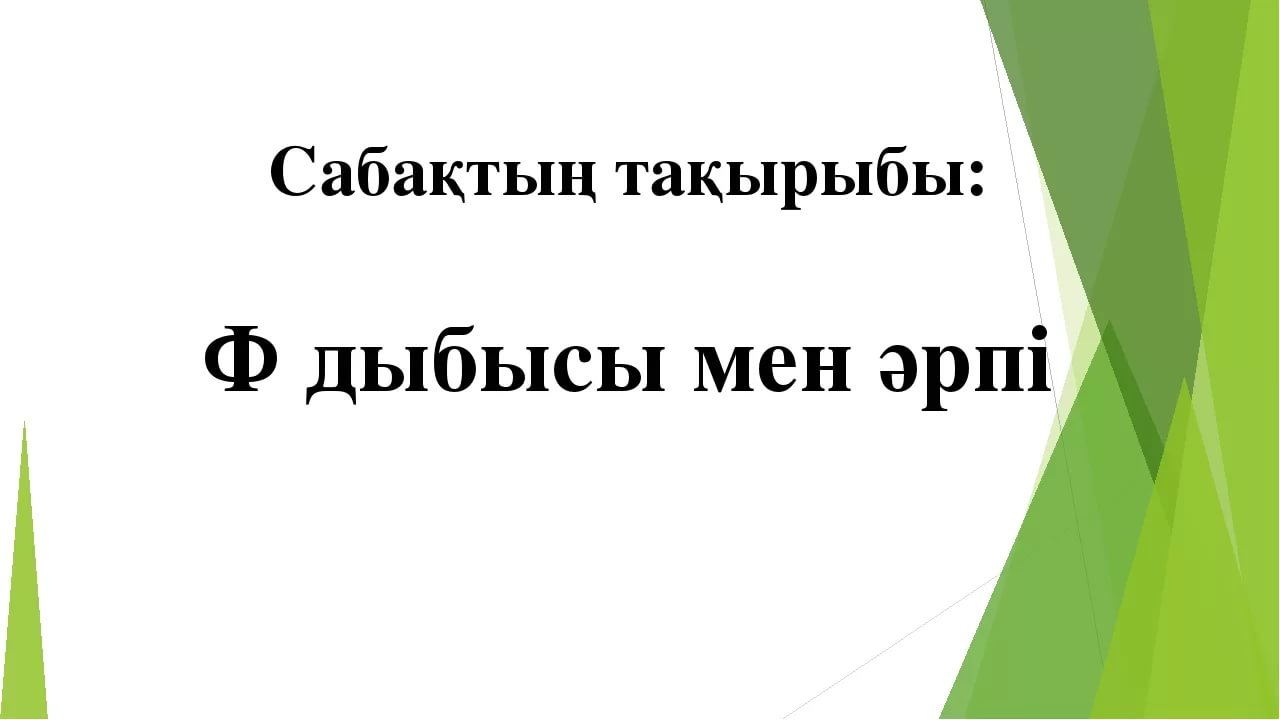 Мақсаты: 
1.1.2.1  Мұғалімнің көмегімен мәтінде кім  (не)  туралы айтылғанын анықтау 
1.1.8.1  Берілген сюжетті сурет бойынша шағын әңгіме құрап айту
1.2.1.2 Оқудыңтүрлерін(буындапоқу, жиікездесетін сөздерді тұтасоқу, түсініпоқу) қолдану
1.2.9.2  Дыбыстардыңсөздегіқызметінтүсіну (ь,ътаңбалары, ф, в, ц, ч дыбыстары, ё, ю, я қосарлыдыбыстары) жәнедұрысоқу
1.3.11.1  Сөйлемді бас әріппен бастап жазып,  сөйлем соңына тиісті тыныс белгілерін  қою
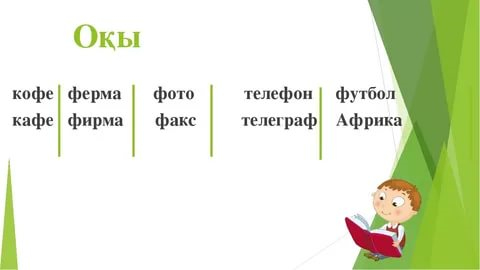 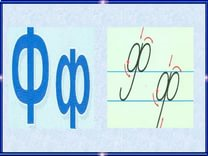 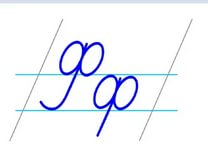 Алдаркөсе, Қожанасыр –ұлттық кейіпкерлер. Аңыздарда олар ақылды, әділ, тапқыр, аңғал кейіпкерлер ретінде танылады
Мәтінді түсініп оқыңыз. Сұрақтарға жауап беріңіз.
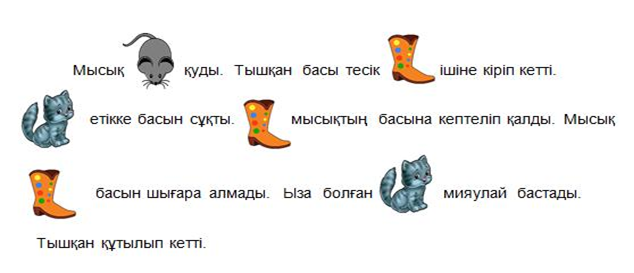 Ішік

      Ішік – жылы киім. Ішікті аңның те-рі-сі-нен жасайды. Оның сырты қымбат матамен қап-та-ла-ды. Ішікті қыс-ты-гү-ні  күн су-ыт-қан-да киеді. Ол әрі жеңіл, әрі жылы. Ішік киген адам суықта тоң-бай-ды.
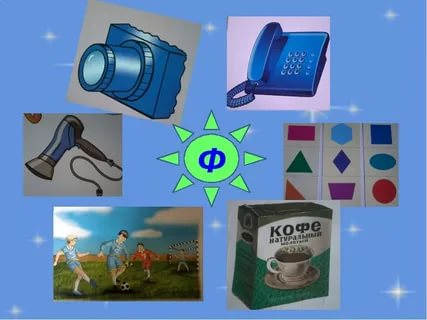